JEANNETTE JUNIOR HIGH
JANUARY COMMUNITY TIME 8th GRADE
“A community is a group of people who agree to grow together.”
Simon Sinek
Today, we’re doing something different
8th graders are doing a class project about careers
EVERY 8th grader will be working on this project for the next week in their core classes (English, Math, Social Studies, Science)
You will pick a career of your choice
Your 2nd hour teacher gave you your Xello career match today
Why are we doing this?
Based on your Xello Matchmaker and conversations we’ve had with you, 8th graders are mixed in what they want to do as their career.
Many of you want careers which require college, and many of you want to pursue something that does NOT require you to go to college.
Why are we doing this?
Many 8th graders want to open small businesses or continue their parents
Students THINK that college is the only pathway, but it’s not
For some, it is depending on what they want to do
For others, going to college may be a waste of time and money
Why are we doing this?
Most importantly, we want you to understand that school is important. 
It is a vital part of OPENING DOORS to you.
As a young adult, you want as many doors and pathways available for you as possible.
This means understanding how school can help you get where you want to go.
Bad grades and getting in trouble CLOSE  doors to you.
Success in School OPENS Doors
Sports
Good Citizenship
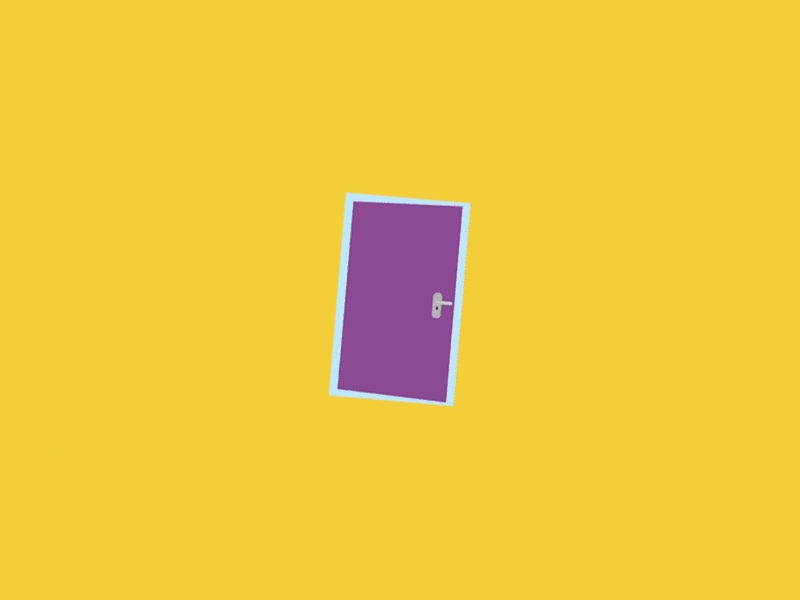 Good Grades
Clubs
Choosing the Right Classes
Music
UBUNTU
Good Behavior
Good PSAT Scores
Failure in School CLOSES Doors
Inactivity
Suspensions/
Expulsions
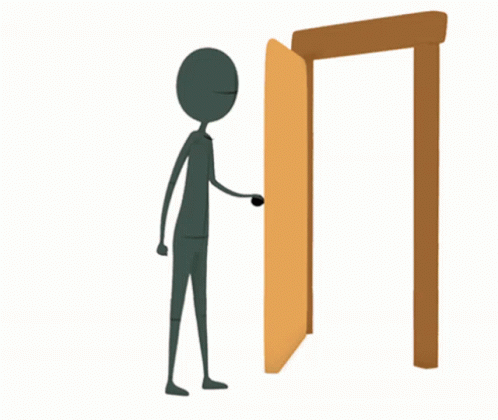 Poor Grades
Low GPA
Putting no thought into
the classes you choose
Bullying others
Poor PSAT Scores
Arguing with adults
Goals of the Project
The goals of this project are as follows:
Choose a career YOU are interested in
Investigate and understand what it will take to achieve your career goal
Investigate and understand how this career will impact your future lifestyle goals
Develop a pathway to be able to successfully achieve this career
Learn how to research a topic using reputable sources related to that topic
Timeline of the Project
Today – Launch
Tomorrow-Monday – English classes
Begin by narrowing down career fields and careers and choose one
Visit the media center or the UCS website to view the Career Trees
Research using Xello and other sources
Fill out research guide
Turn into your English teacher, who will give it to your math teacher
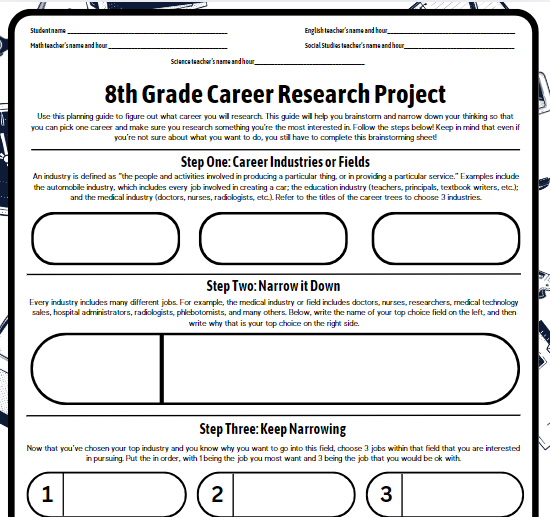 Career Trees
Xello
Xello Link
Sample of Research Guide
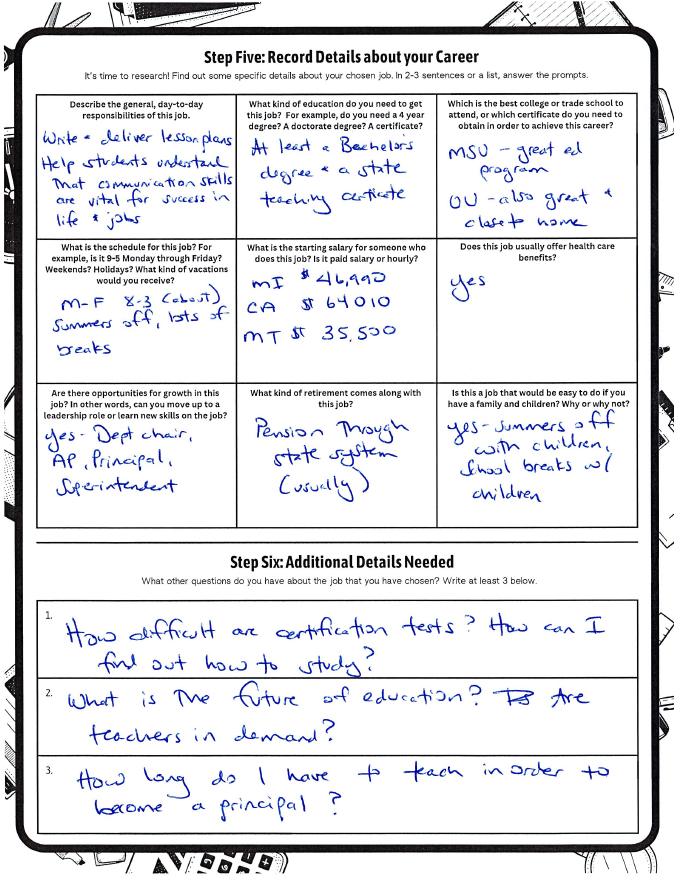 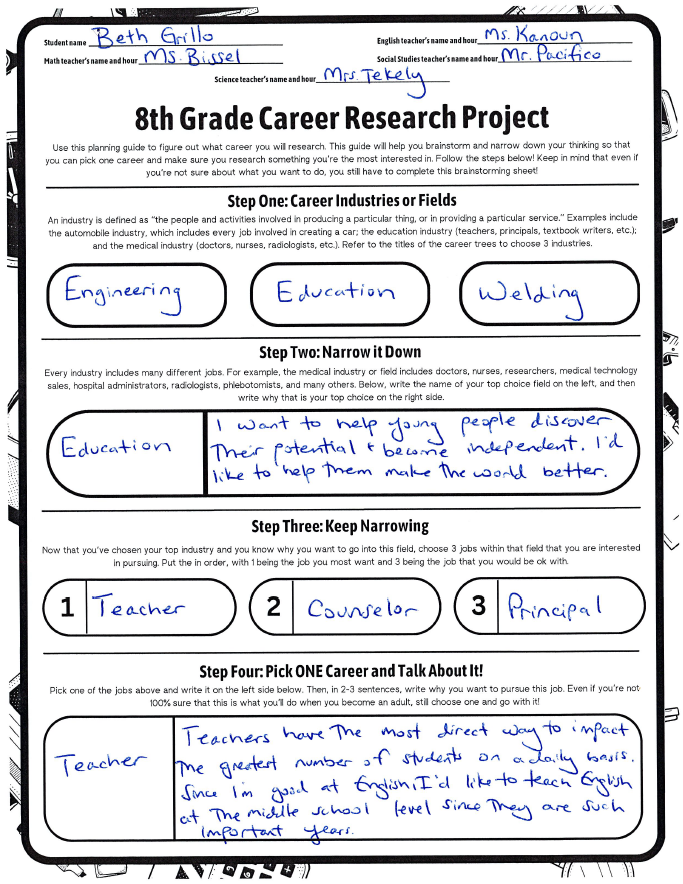 Timeline of the Project
Tuesday, February 4 – Math classes
Fill out a budget that your teacher will provide for you
Use the research that you did in English classes to figure out how this career will impact your lifestyle
Ask your teachers for a realistic picture of adult life and how salaries impact your lifestyle
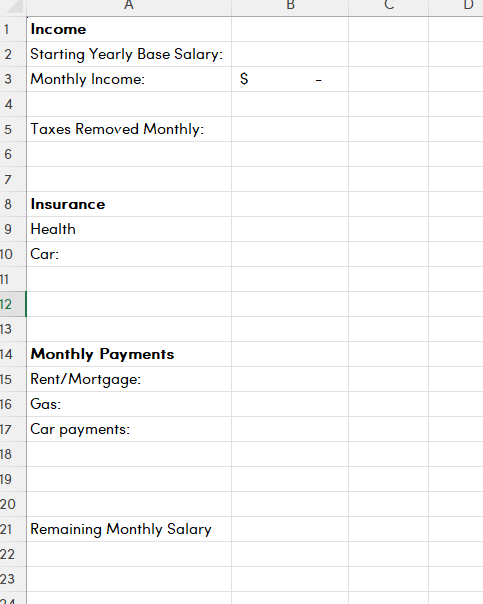 Sample Budget
Timeline of the Project
Wednesday-Thursday, February 5-6 – Social Studies
Investigate where in the US (or world) you could you have lifestyle you want while performing your job
Consider things like salaries, cost of living, climate, and others
Fill out a map as your Social Studies teacher guides you
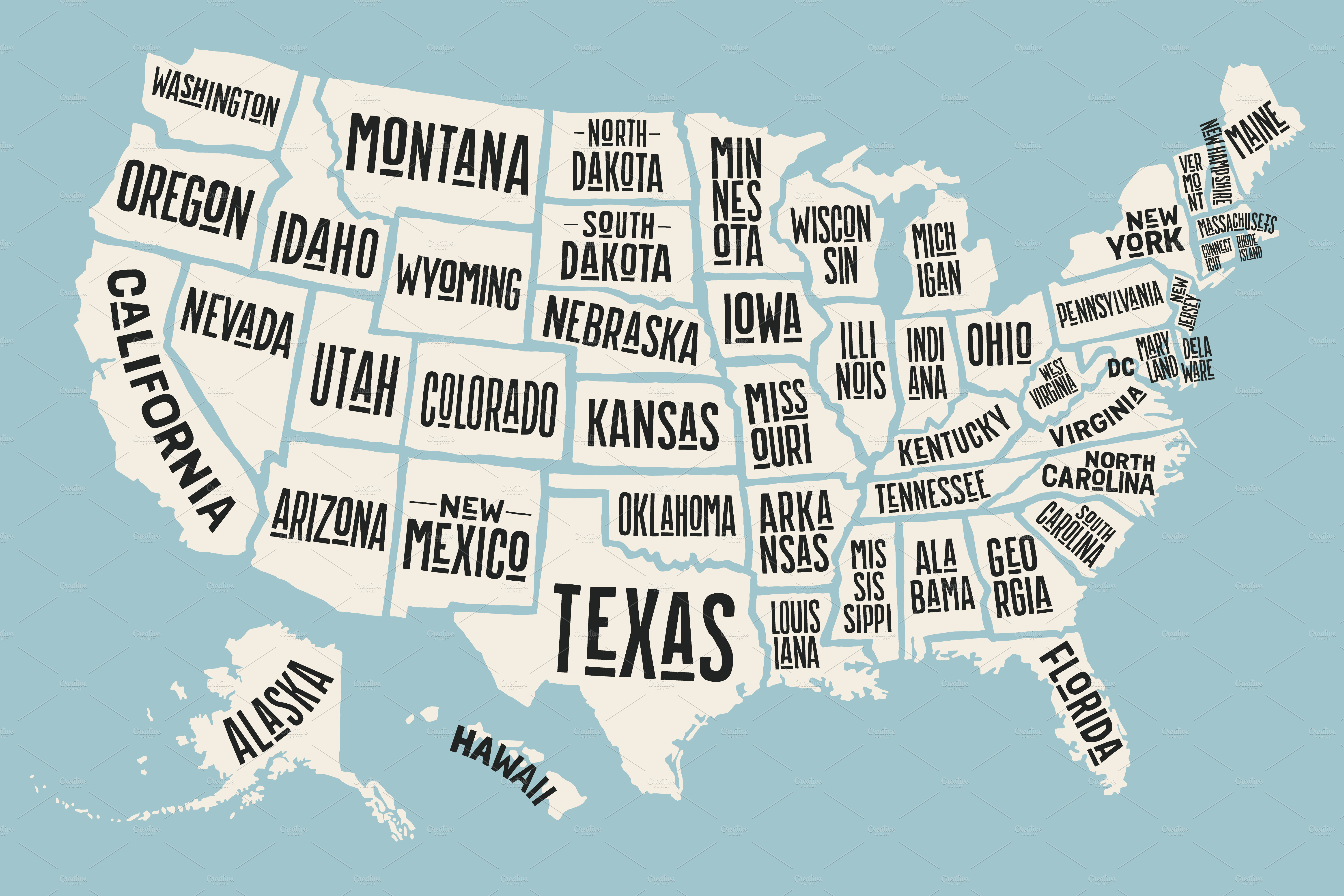 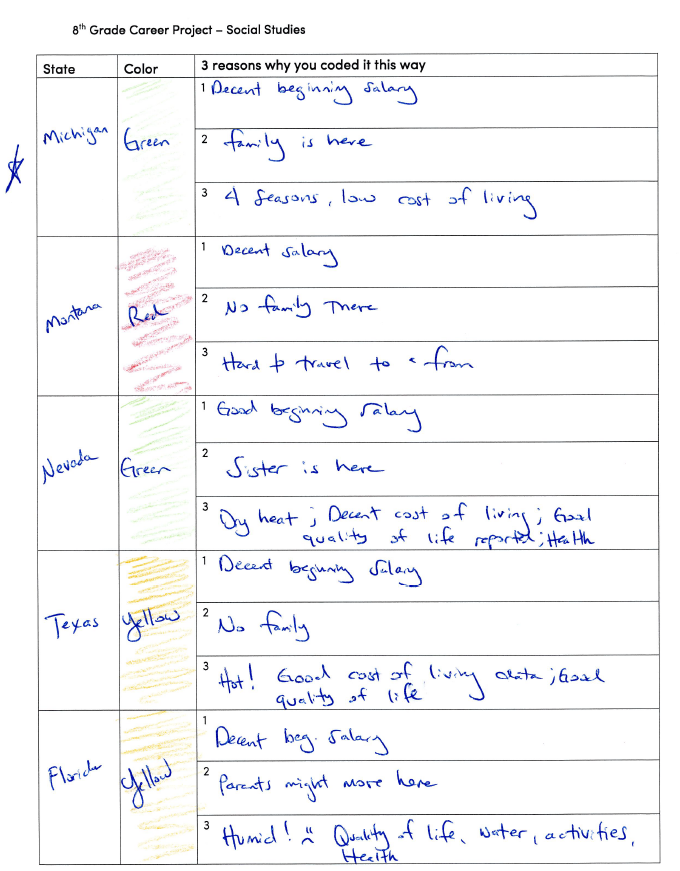 Sample Map
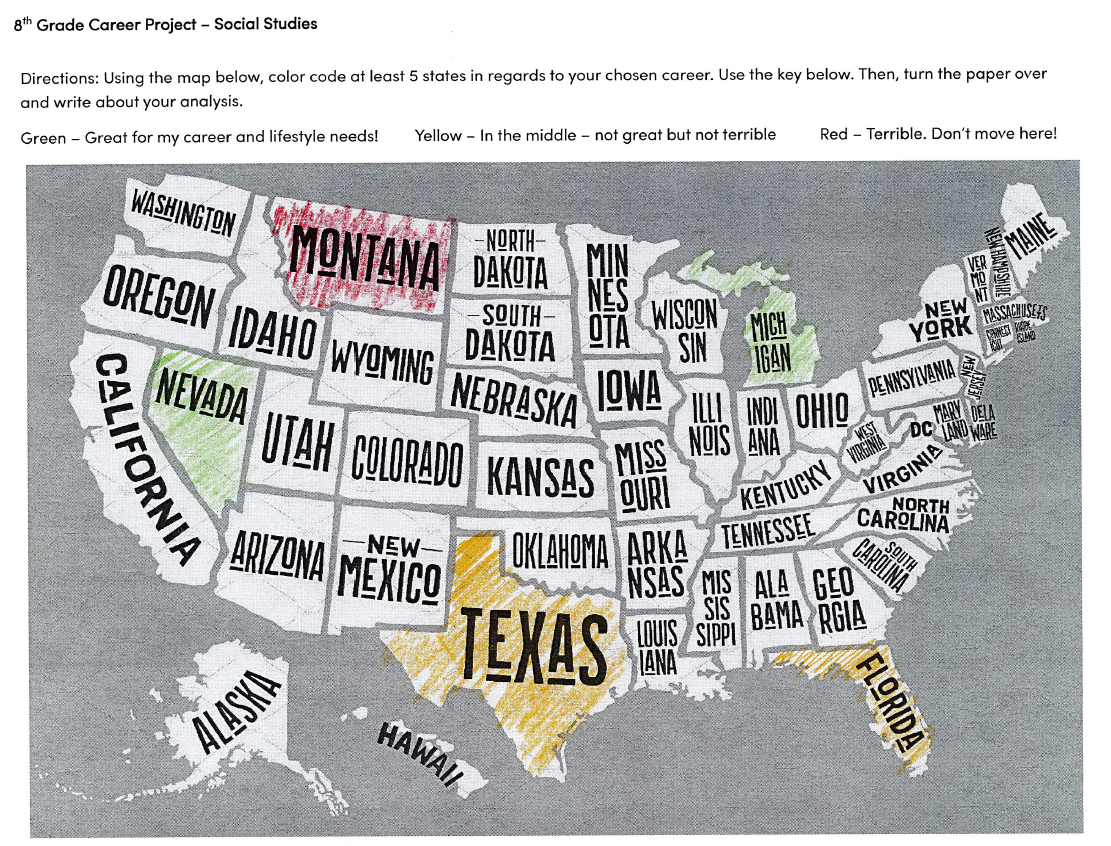 Timeline of the Project
Friday-Monday, February 7-10 – Science
Create portfolio or presentation about your career
Use Xello’s portfolio, PowerPoint, or Canva
Make sure you include everything that your teacher tells you to include (it’s all on your research sheet)
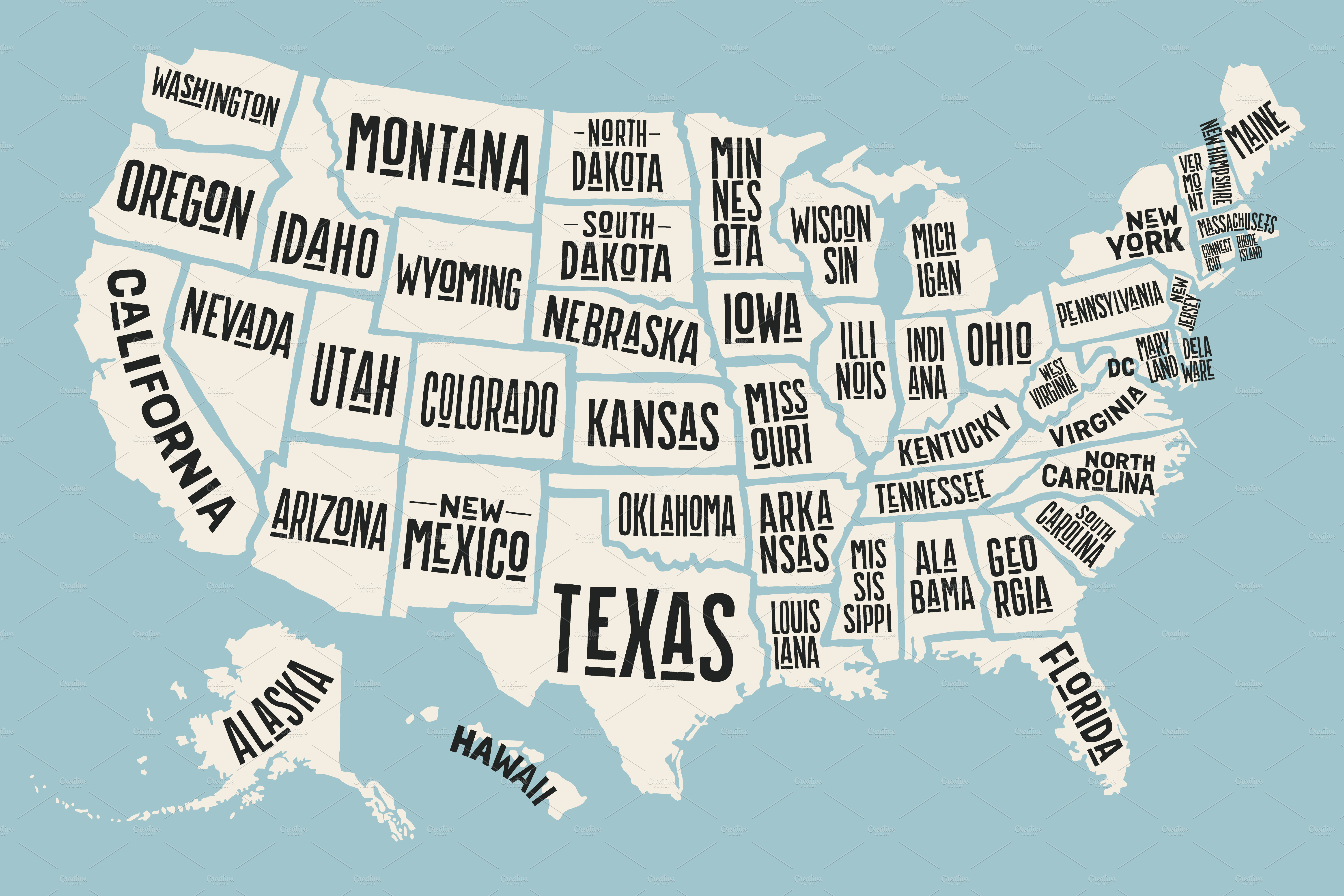 Sample Presentation
Timeline of the Project
Tuesday, February 11 – Career Day